BÀI : PHÉP TRỪ DẠNG 39-15
HOẠT ĐỘNG 2: KHÁM PHÁ
Quan sát tranh
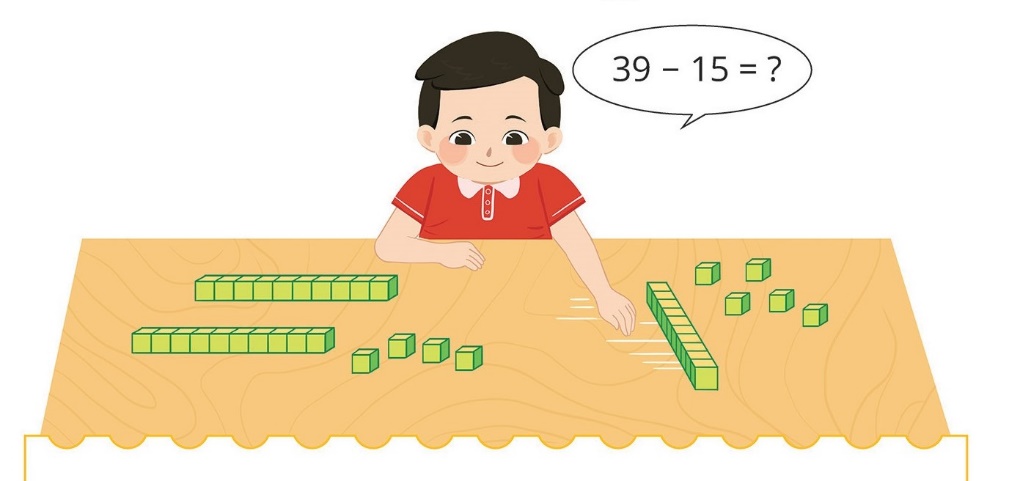 39 – 15 = ?
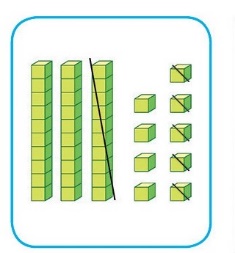 Đặt tính :
Tính :
39
9 trừ 5 bằng 4 , viết 4
-
15
3 trừ 1 bằng 2 , viết 2
2
4
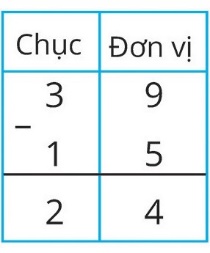 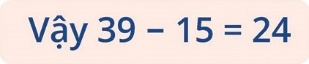 3
1
63 – 32 =
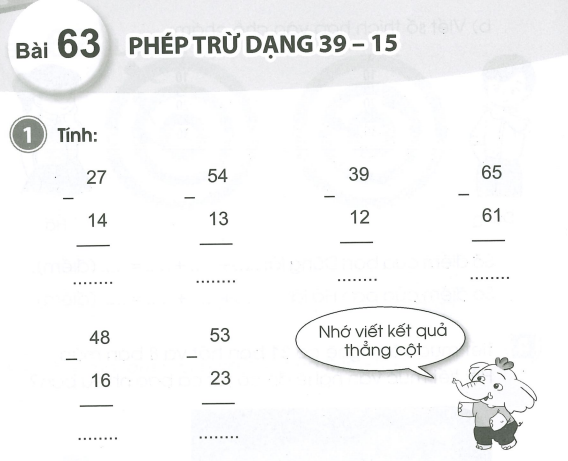 04
27
13
41
32
30
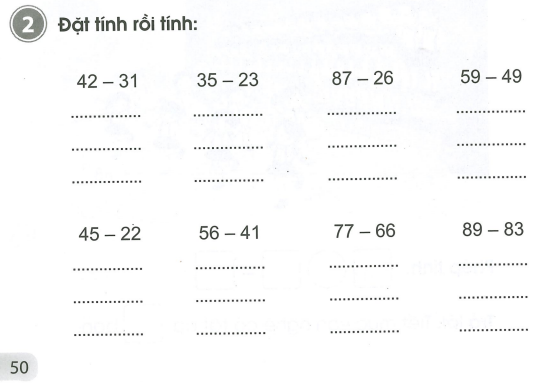 87
59
35
42
-
-
-
-
49
26
23
31
10
61
12
11
89
77
56
45
-
-
-
-
83
66
41
22
06
11
15
23
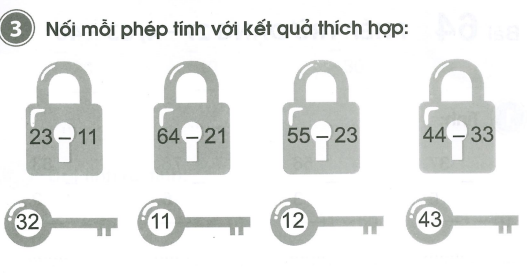 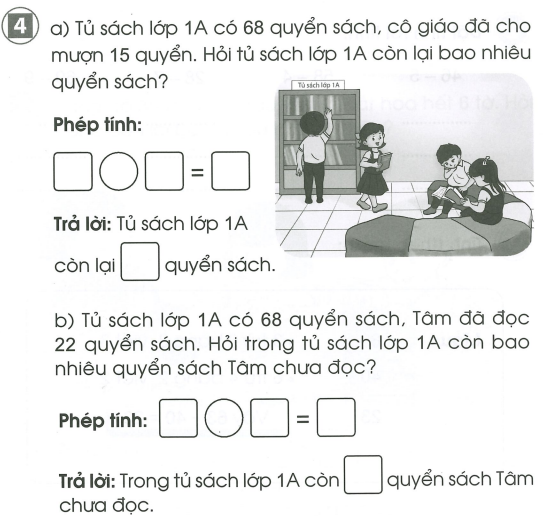 68
-
15
53
53
-
46
22
68
46
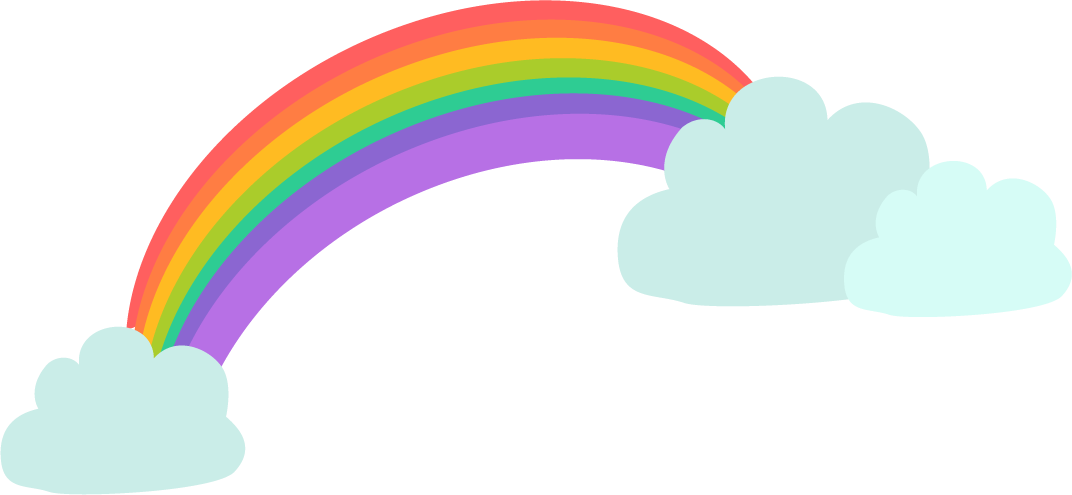 Chúc các con luôn chăm ngoan và học giỏi !
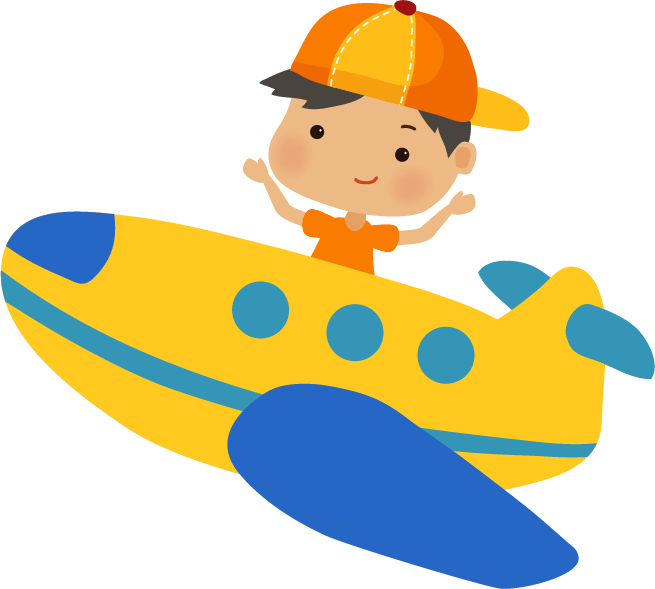 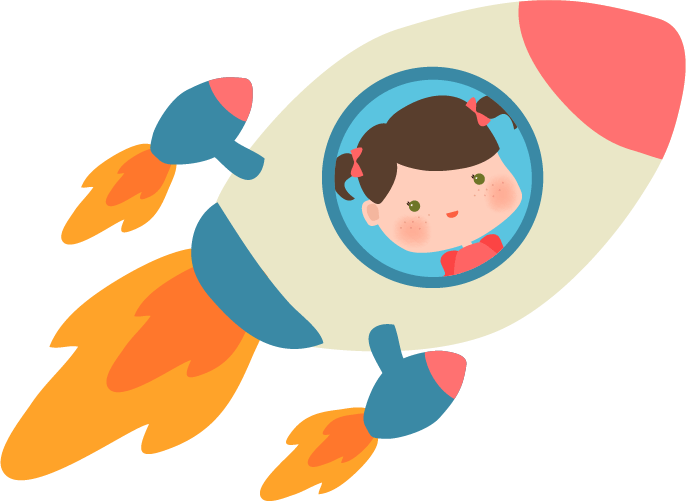 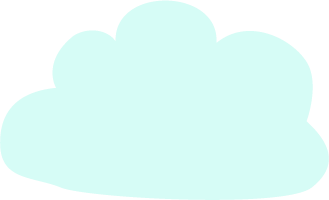 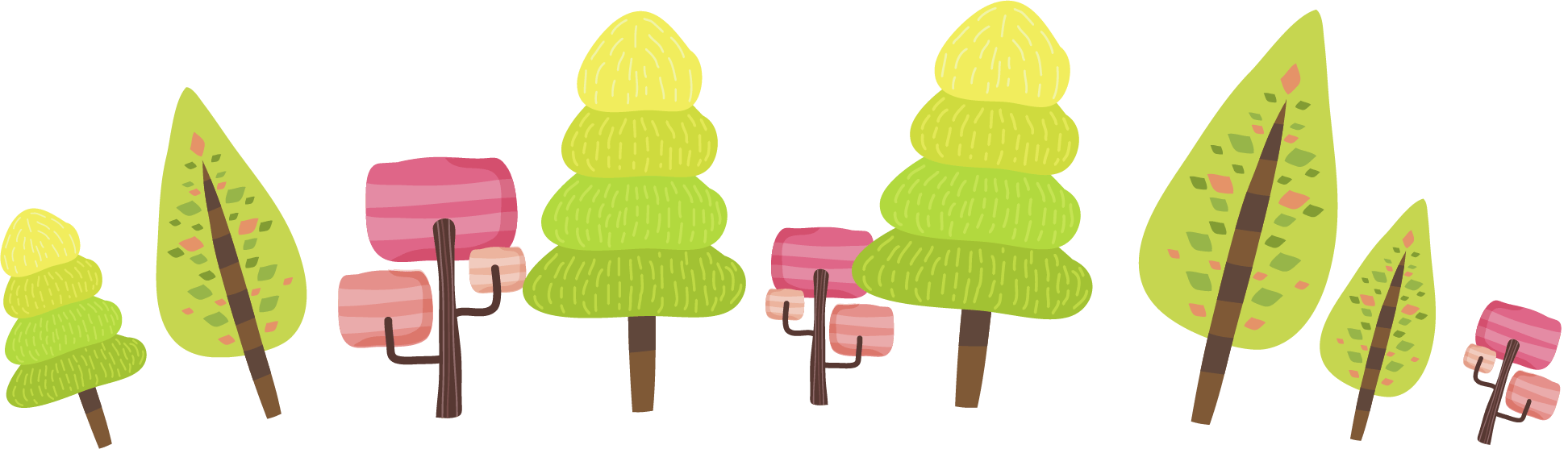 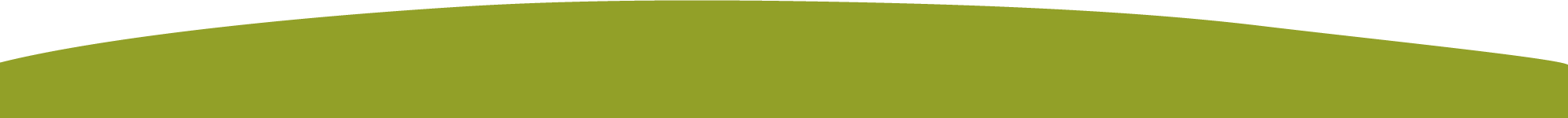